GLAZBA I EMOCIJE
DEFINICIJA
Glazbu je teško definirati tj. nema određenu definiciju,ali za glazbu možemo reći da je ‘’umjetnost koja se izražava pjevanim i/ili sviranim tonovima’’
Glazba je umjetnost,prva umjetnost po estetici
NAČINI NA KOJE SE KORISTILA GLAZBA
Bodrenje prije bitke
Uspavljivanje beba
Poticanje na udvaranje
Kao pratnja na raznim ceremonijama
UTJECAJ GLAZBE
Glazba nam može promijeniti raspoloženje, ali nam može i pomoći kod emocionalnog izražavanja
Može nas zabaviti,u njoj možemo uživati, a koristi se i u liječenju
Glazba pokreće i motoričke radnje kao na primjer plesanje,lupkanje nogom itd.
Smanjuje osjećaj boli
PRIMJENA GLAZBE
Terapija glazbom-korištenje glazbe za liječenje
Vojna glazba-na ceremonijama,obljetnicama, postrojavanjima itd.
Filmska glazba-glazba upotrebljena u filmu,glazba skladana posebno za film
ZANIMANJA
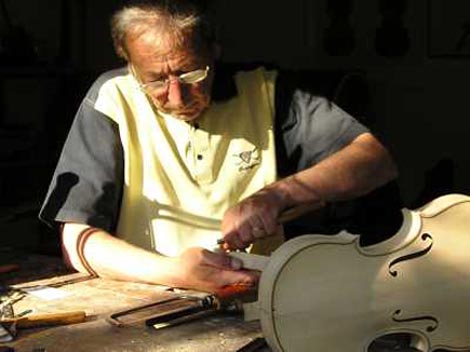 Zanimanja koja se bave glazbom:
-dirigenti
-glazbeni pedagozi
-muzikolozi
-skladatelji
-interpretatori
-graditelji instrumenata
-DJ-evi
KUPOVINA,POTROŠNJA,REKLAMIRANJE
Može utjecati na brzinu kojom se kupci kreću u redovima u dućanima(što se sporije kreću to će više kupiti)
Potiče ljude da kupe određene proizvode
Tip glazbe koji svira može utjecati na odabir proizvoda
GLAZBA U DRUŠTVU
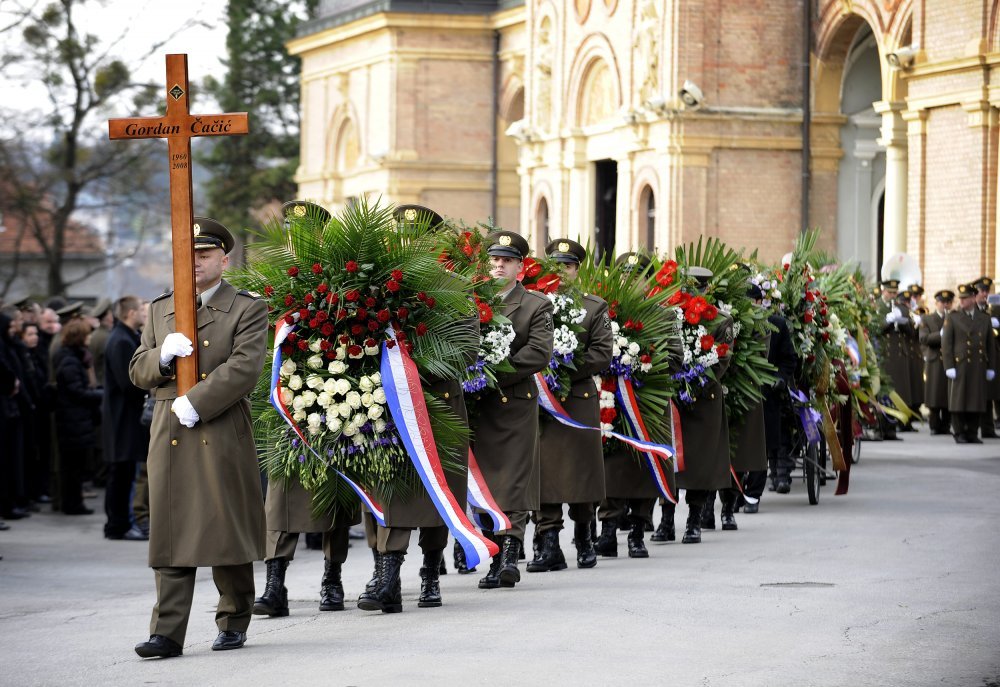 Ima velik utjecaj
Dio je svih važnih događaja-vjenčanja,pogreba,rođendana…
Glazba je dio svih kultura iako u svakoj ima različitu ulogu i važnost
KRAJ
Lara Lončar 7.c